1
The key to the future lies in the past.
2
Paleohydrology
Παλαιός = old, ancient
3
Paleohydrology
Παλαιός = old, ancient
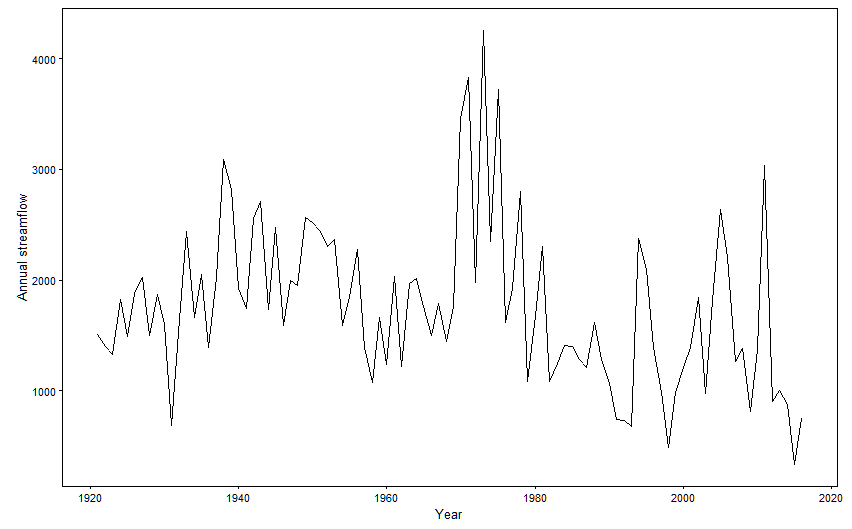 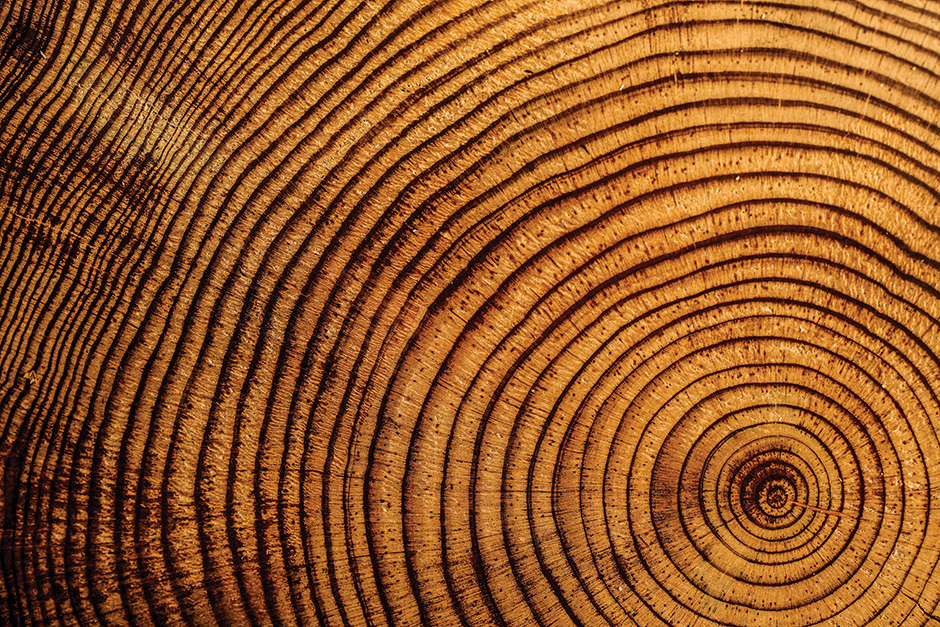 Tree rings
Ice core
Corals
…
Streamflow
Precipitation
Drought index
…
Instrumental data
Proxy data
Model
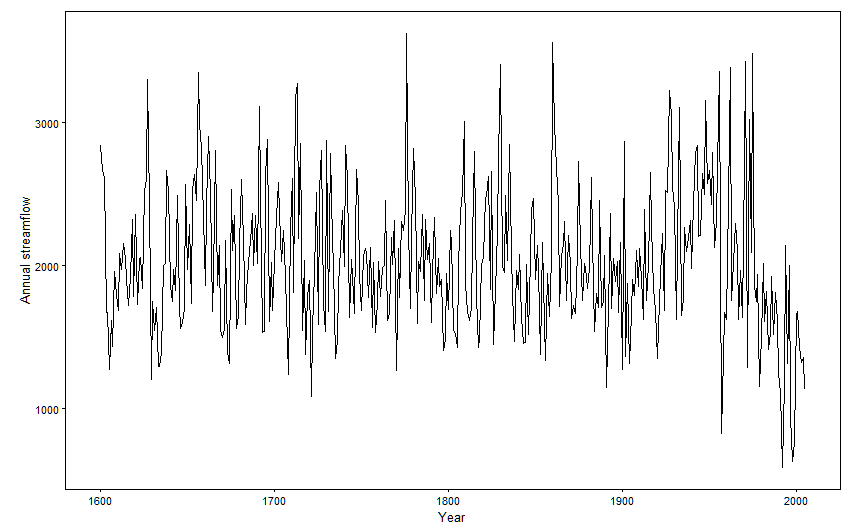 Paleoreconstructed data
4
b
5
http://www.paleoflow.org/
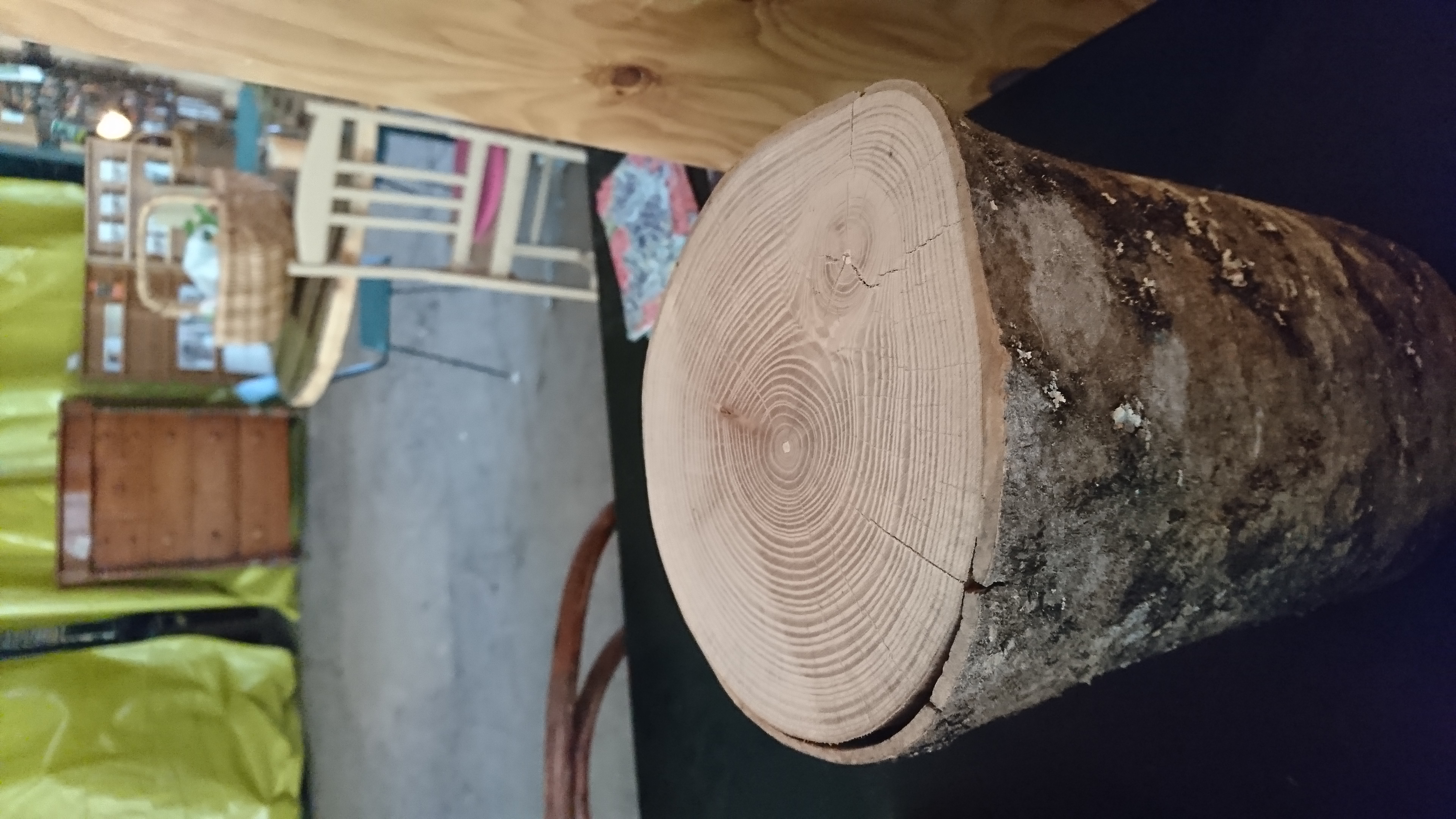 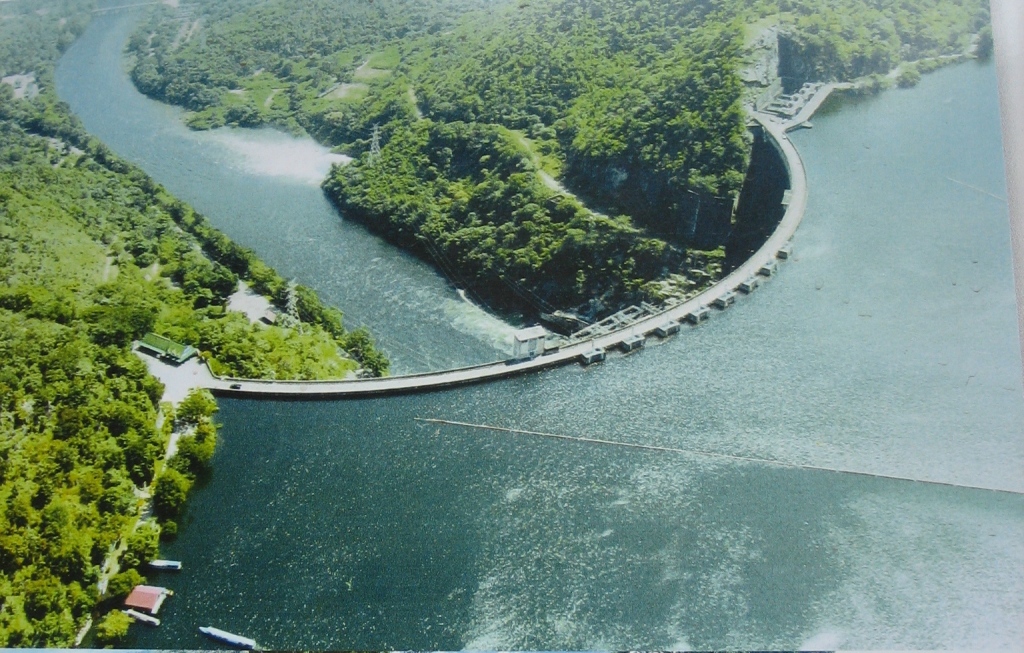 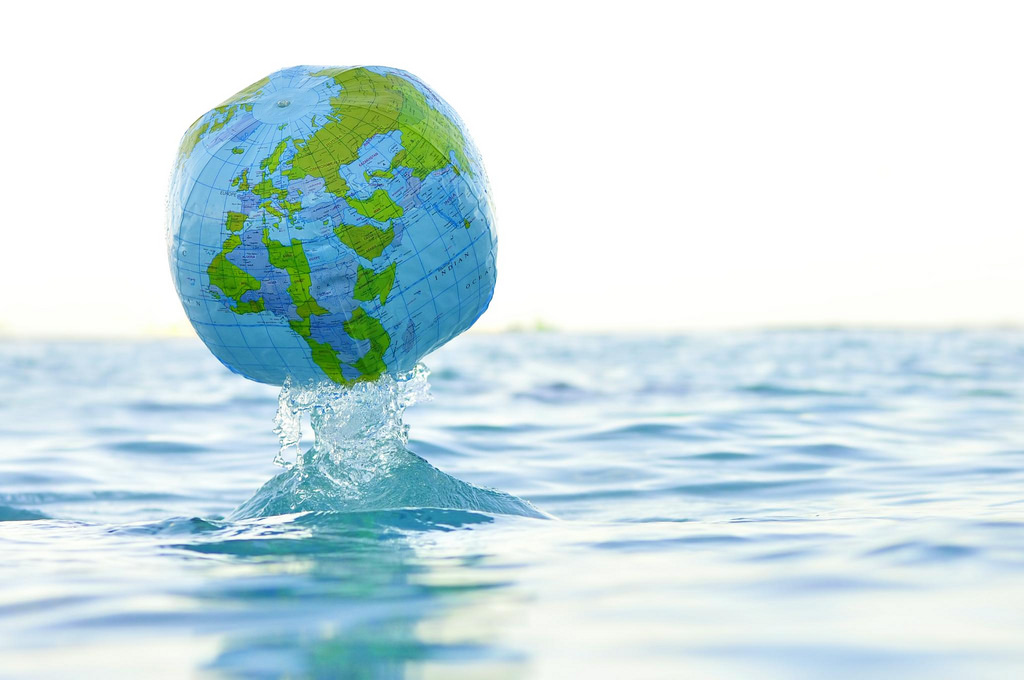 Future
Present
Past
6
Value of reconstructed streamflow
How do we improve streamflow reconstruction performance?
How does the hydro-climatic variability captured in paleo records compare with that in instrumental records and climate projections?
What is the economic value of reconstructed streamflow to water resources management?
7
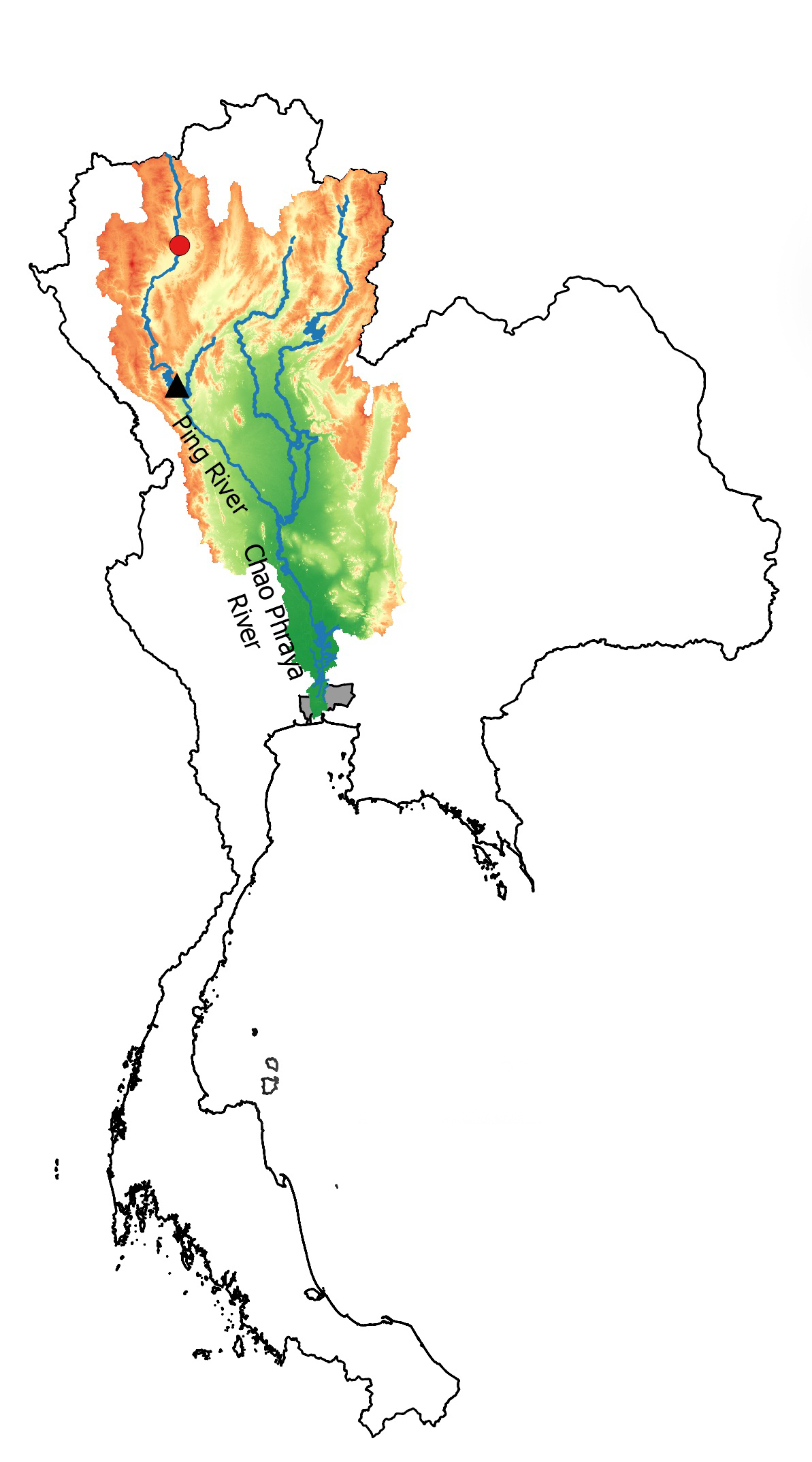 A linear dynamical systems approach
To streamflow reconstruction
Reveals history of regime shifts
In northern Thailand
Hung T.T. Nguyen and Stefano Galelli
Water Resources Research, 54(3), 2057–2077. http://doi.org/10.1002/2017WR022114
First published: 02 March 2018
8
[Speaker Notes: Board work: 4 components: instrumental, paleo, model, reconstructed time series]
Ping River
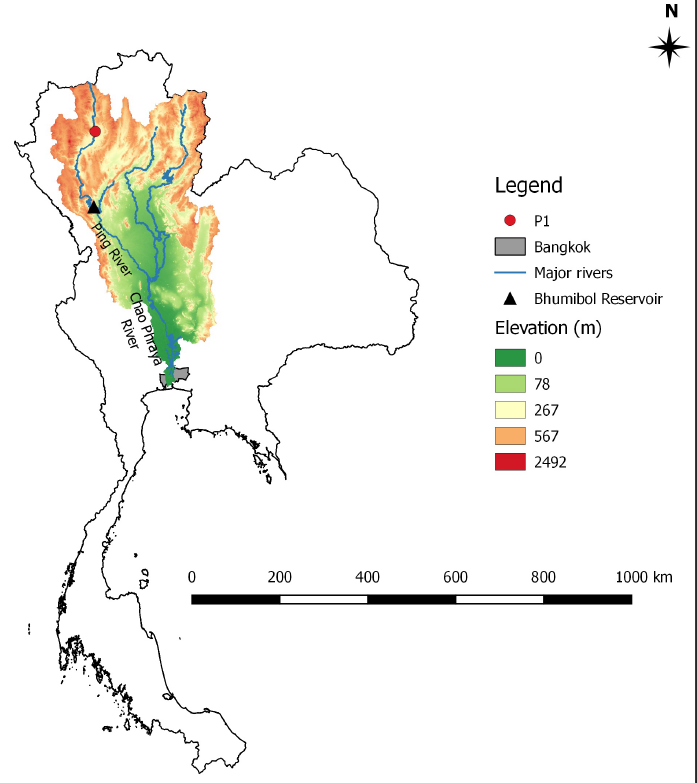 85 years of data (1921 – 2005)
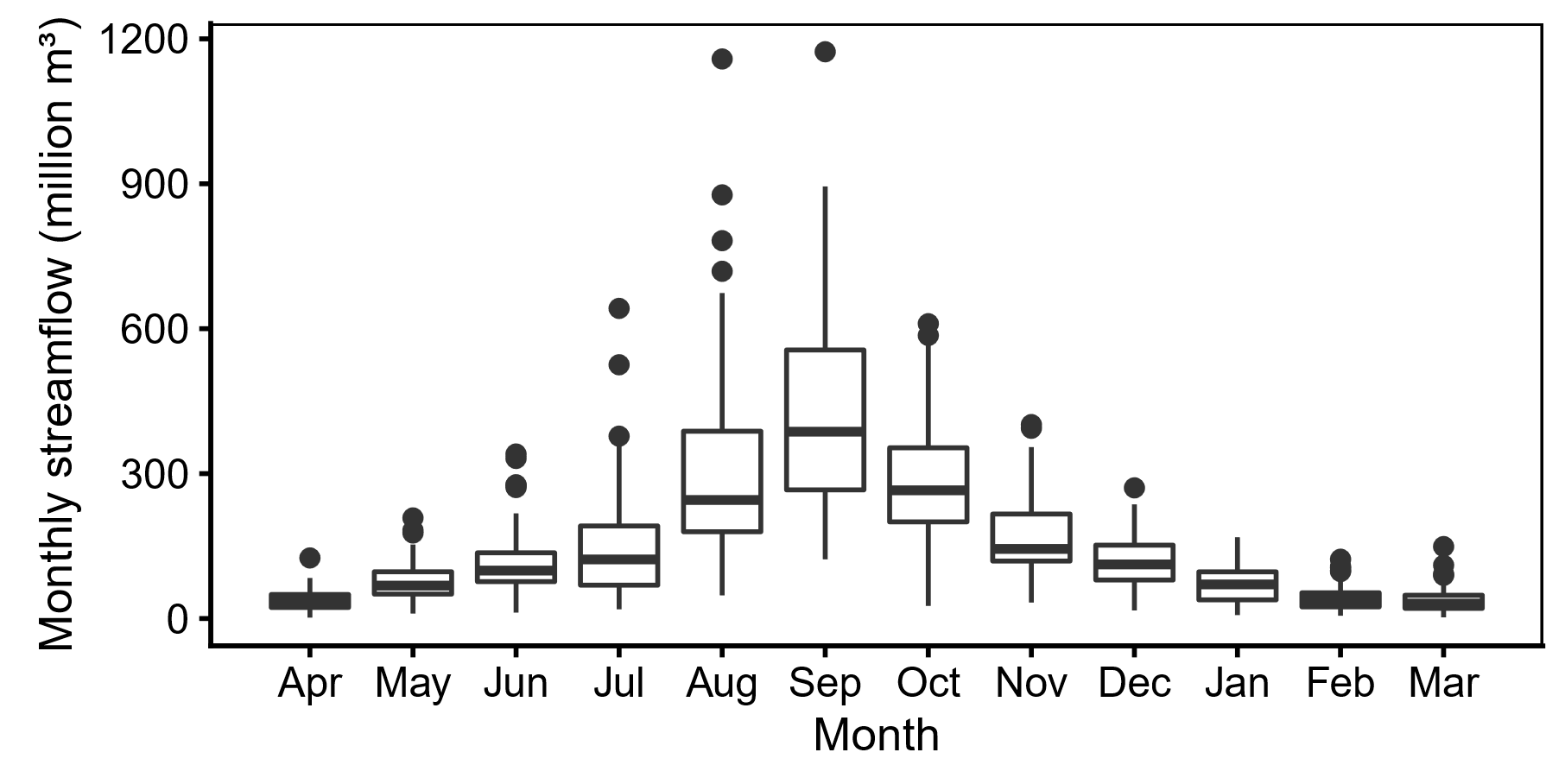 9
[Speaker Notes: Area: 33,896 km2.
Reservoir: 13.46 billion m3]
Monsoon Asia Drought Atlas (MADA)
Gridded time series of the Palmer’s Drought Severity Index
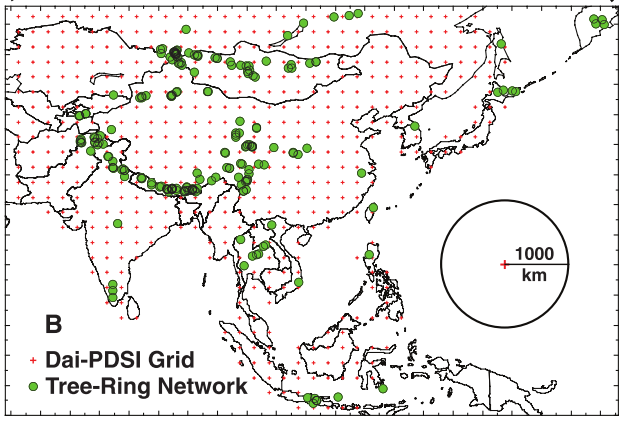 Figure 1B in Cook et al (2010)
Cook, E. R., Anchukaitis, K. J., Buckley, B. M., D’Arrigo, R. D., Jacoby, G. C., & Wright, W. E. (2010). Asian Monsoon Failure and Megadrought During the Last Millennium. Science, 328(5977), 486–489. http://doi.org/10.1126/science.1185188
Ho, M., Lall, U., & Cook, E. R. (2016). Can a paleodrought record be used to reconstruct streamflow?: A case study for the Missouri River Basin. Water Resources Research, 52(7), 5195–5212. https://doi.org/10.1002/2015WR018444
10
[Speaker Notes: Its North American brother has proved useful!

Ho et al (2016) Missouri River Basin
Kwon and Han (2016) Extreme value]
The conventional method
How do we model catchment dynamics without requiring more data?
Will a dynamic model be more accurate?
What insights can we gain with a dynamic model?
Allen, K. J., Nichols, S. C., Evans, R., Allie, S., Carson, G., Ling, F., … Baker, P. J. (2017). A 277 year cool season dam inflow reconstruction for Tasmania, southeastern Australia. Water Resources Research, 53(1), 400–414. https://doi.org/10.1002/2016WR018906
Tozer, C. R., Kiem, A. S., Vance, T. R., Roberts, J. L., Curran, M. A. J., & Moy, A. D. (2018). Reconstructing pre-instrumental streamflow in Eastern Australia using a water balance approach. Journal of Hydrology, 558, 632–646. https://doi.org/S0022169418300738
11
Linear dynamical systems
12
[Speaker Notes: Milestones]
Learning: Expectation-Maximization
Forward pass:
Kalman filter
E-Step
Kalman smoother
Backward pass:RTS recursion
Maximum likelihood
M-Step
Shumway, R. H., & Stoffer, D. S. (1982). An Approach to The Time Series Smoothing and Forecasting Using the EM Algorithm. Journal of Time Series Analysis, 3(4), 253–264. https://doi.org/10.1111/j.1467-9892.1982.tb00349.x
Ghahramani, Z., & Hinton, G. E. (1996). Parameter Estimation for Linear Dynamical Systems. Technical Report CRG-TR-96-2. https://doi.org/10.1080/00207177208932224
Cheng, S., & Sabes, P. N. (2006). Modeling Sensorimotor Learning with Linear Dynamical Systems. Neural Computation, 18(4), 760–793. https://doi.org/10.1162/089976606775774651
13
[Speaker Notes: Milestones]
Experiment setup
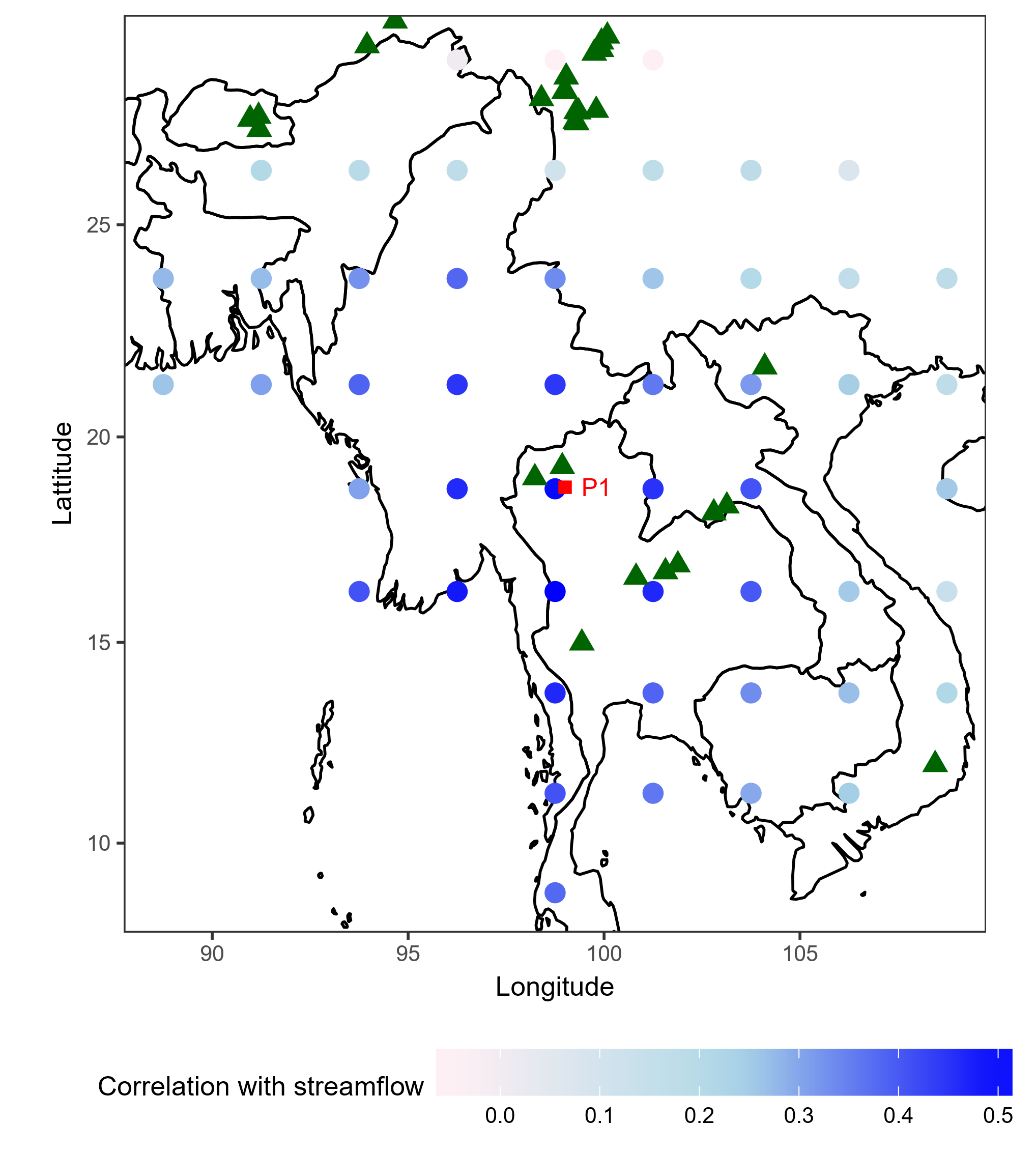 Woodhouse, C. A., Gray, S. T., & Meko, D. M. (2006). Updated streamflow reconstructions for the Upper Colorado River Basin. Water Resources Research, 42(5), 1–16. https://doi.org/10.1029/2005WR004455
14
Model performance
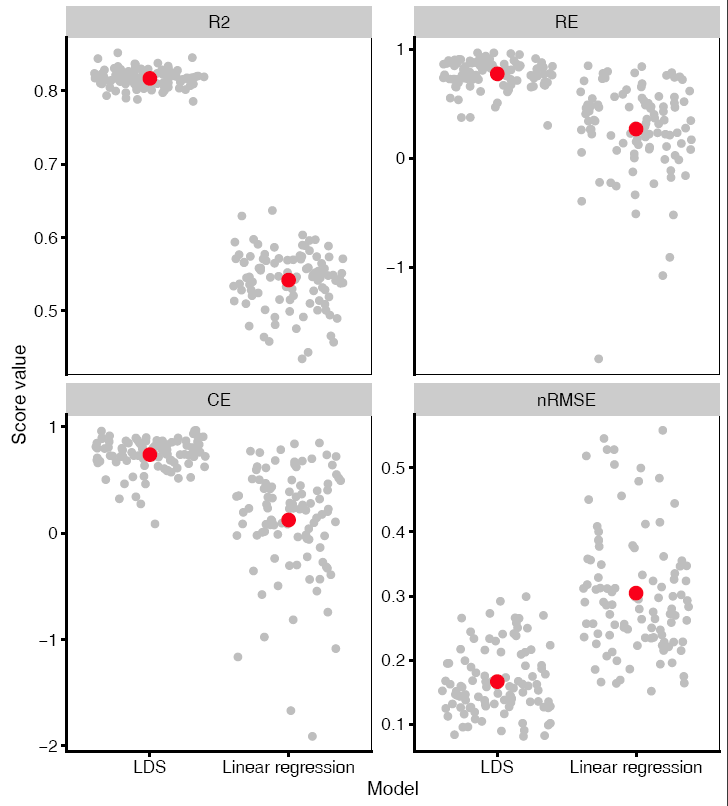 15
A reconstructed history of the Ping River
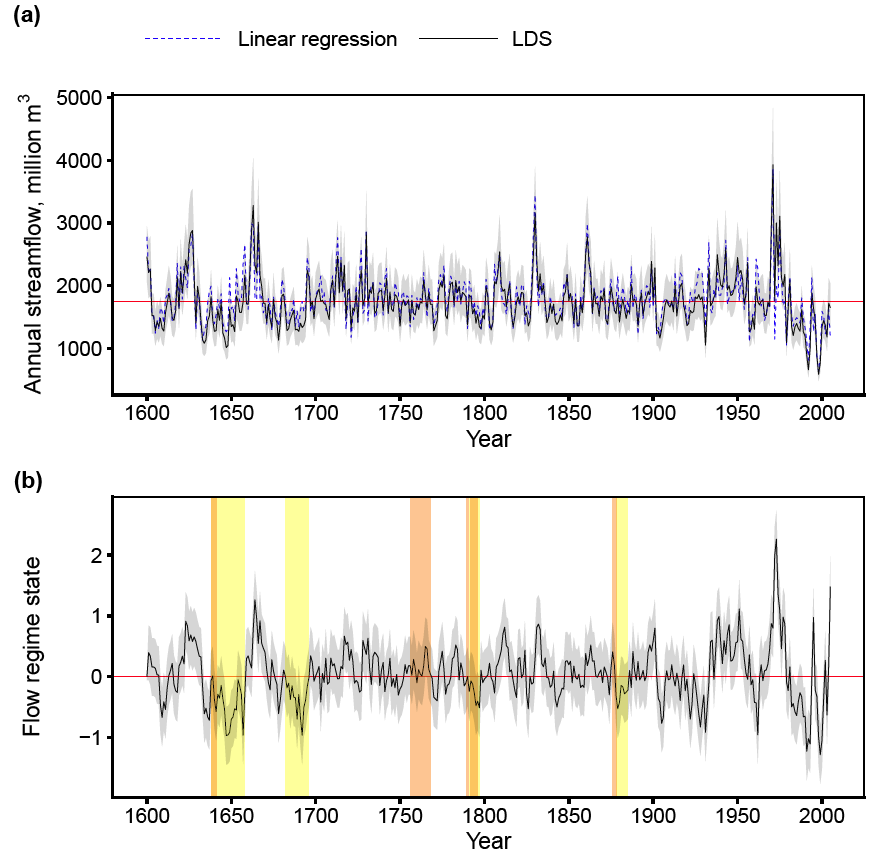 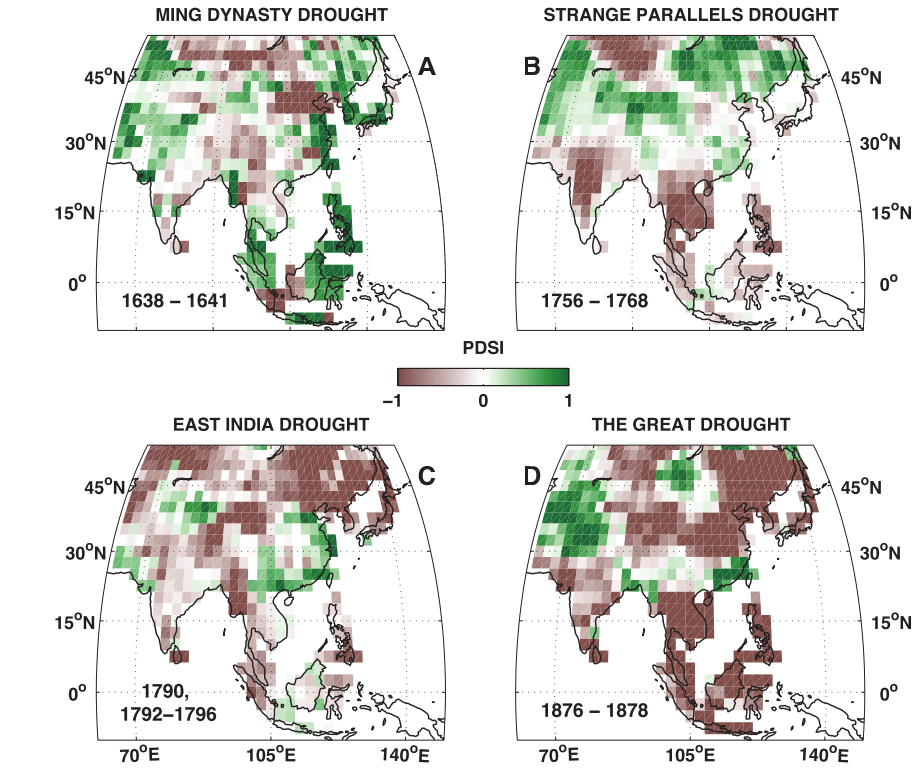 Figure 2 in Cook et al (2010)
16
Stochastic replicates
Linear regression
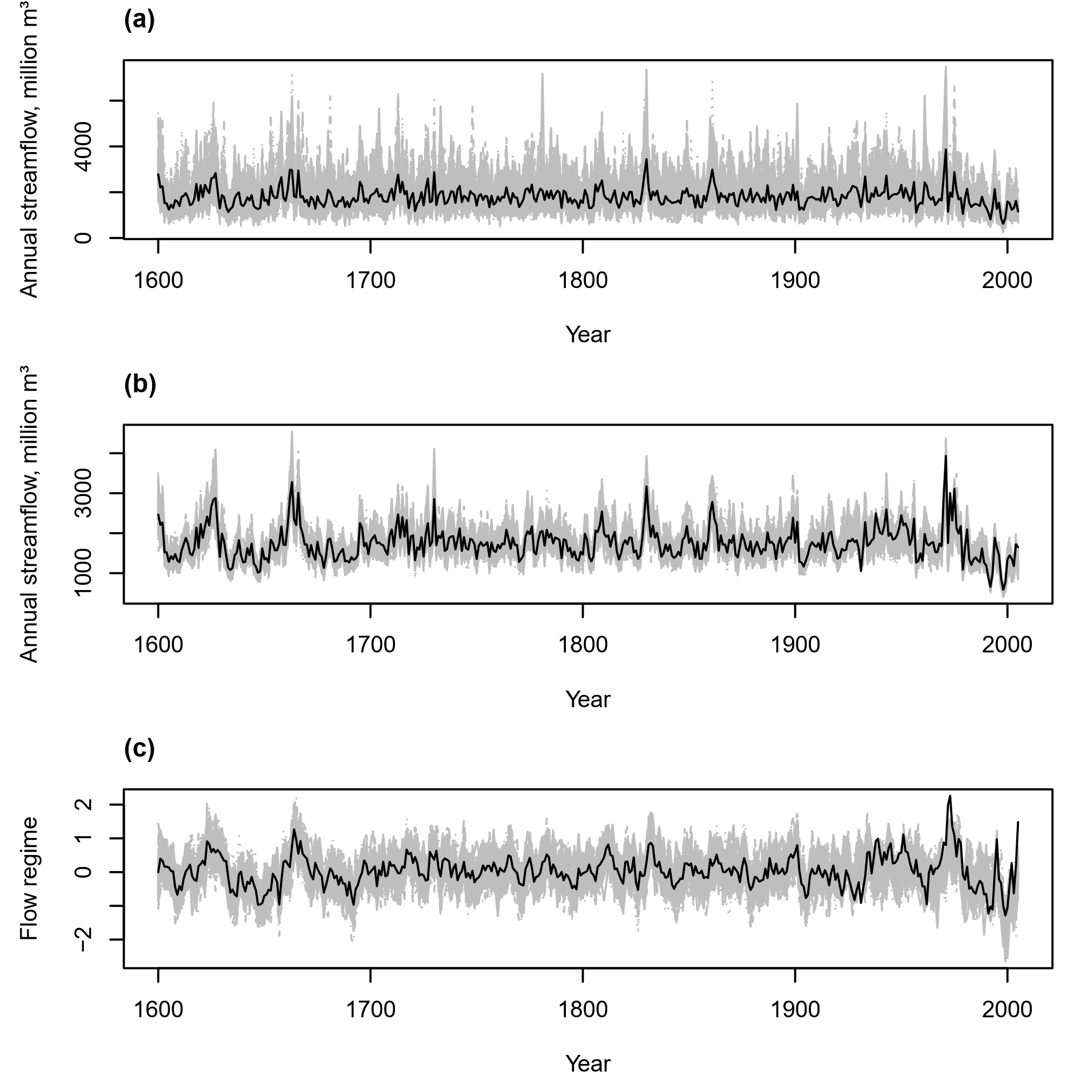 LDS – Streamflow
LDS – State variable
17
Conclusions
Linear dynamical systems approach to streamflow reconstruction
18
Streamflow variability of the past, present, and future
Paleoreconstructed data versus projections derived from climate models
Joint work with Sean Turner, Pacific Northwest National Laboratory
19
Brown, C., & Wilby, R. L. (2012). An Alternate Approach to Assessing Climate Risks. EOS Transactions American Geophysical Union, 93(41), 401–412.
20
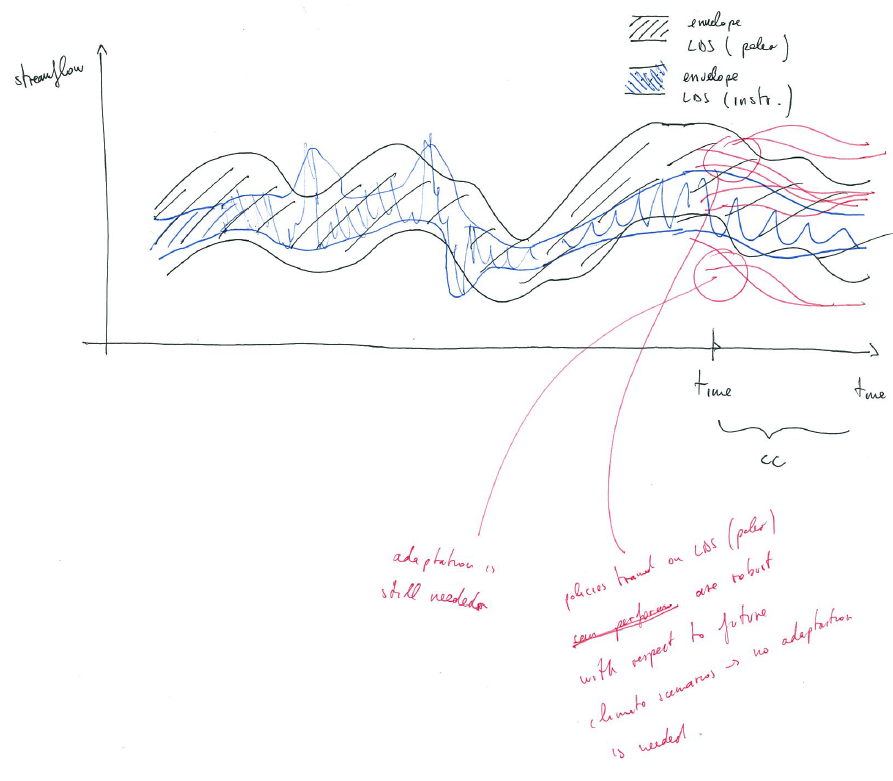 21
Global Streamflow Indices and Metadata (GSIM)
Test subset
All stations
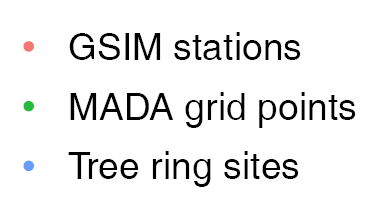 Do, H. X., Gudmundsson, L., Leonard, M., Westra, S., & Seneviratne, S. I. (2017). The Global Streamflow Indices and Metadata Archive (GSIM) - Part 1: The production of daily streamflow archive and metadata. Earth System Science Data Discussions, 1–31. https://doi.org/10.5194/essd-2017-103
Gudmundsson, L., Do, H. X., Leonard, M., Westra, S., & Seneviratne, S. I. (2017). The Global Streamflow Indices and Metadata Archive (GSIM) - Part 2: Quality Control, Time-series Indices and Homogeneity Assessment. Earth System Science Data Discussions, 1(September), 1–27. https://doi.org/10.5194/essd-2017-104
22
[Speaker Notes: Explain why we should go from one point to a large scale study]
23
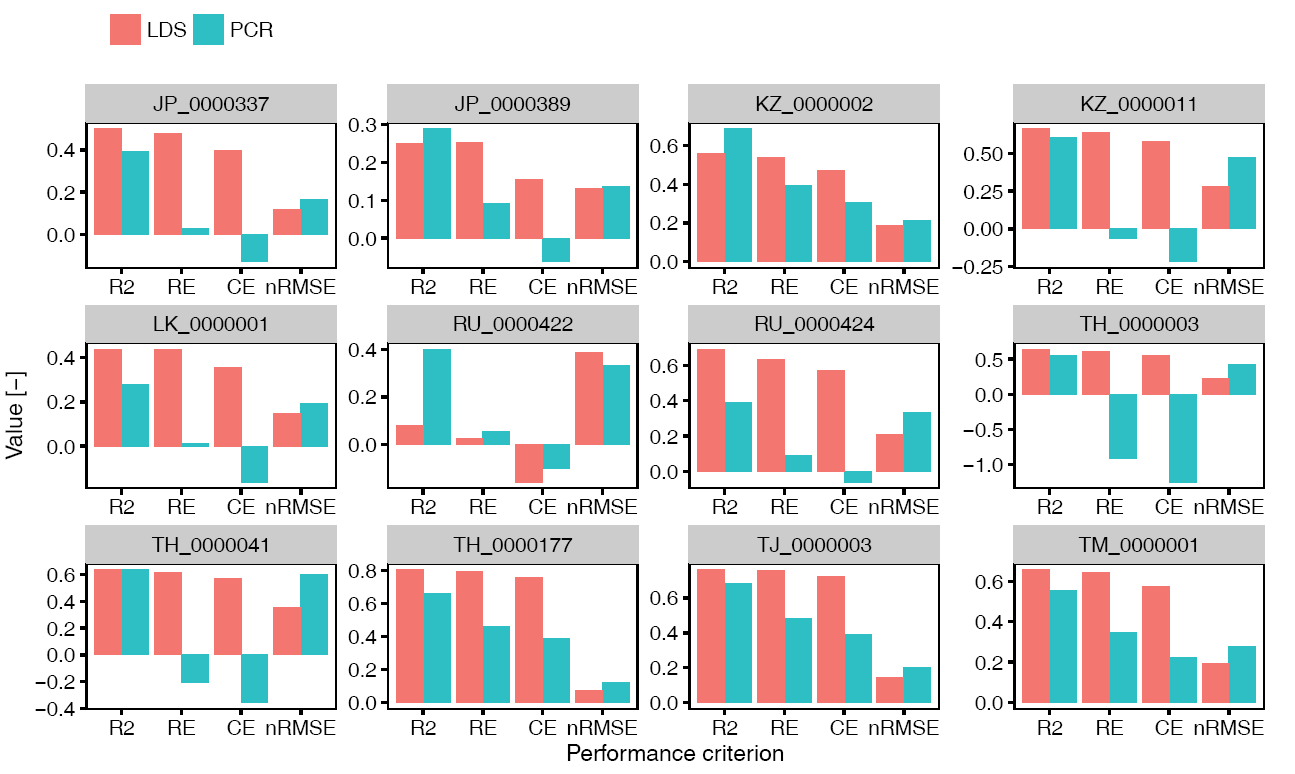 24
Planned workflow
P, T
Streamflow projections E1
Compare variability
Paleo data
Stochastic replicates E2
25
Expected outcomes & potential implications
26
Economic Value of reconstructed streamflow in water resources management
Joint work with Joost Buurman, Lee Kwan Yew School of Public Policy, National University of Singapore
27
Expected outcomes & potential implications
Different, and possibly “improved”, streamflow distribution estimation
Extreme values
Regime shifts
Hence better operating policies
28
29
On the value of paleoreconstructed data:
Understanding long-term hydro-climatic variability and its implications to water resources management
30
Timeline
What I have done
AGU: American Geophysical Union Annual MeetingEGU: European Geosciences Union Annual Meeting
31
Timeline
What I plan to do
32
Appendices
33
Dendrochronology
δένδρον (tree limb) + χρόνος (time) = tree dating
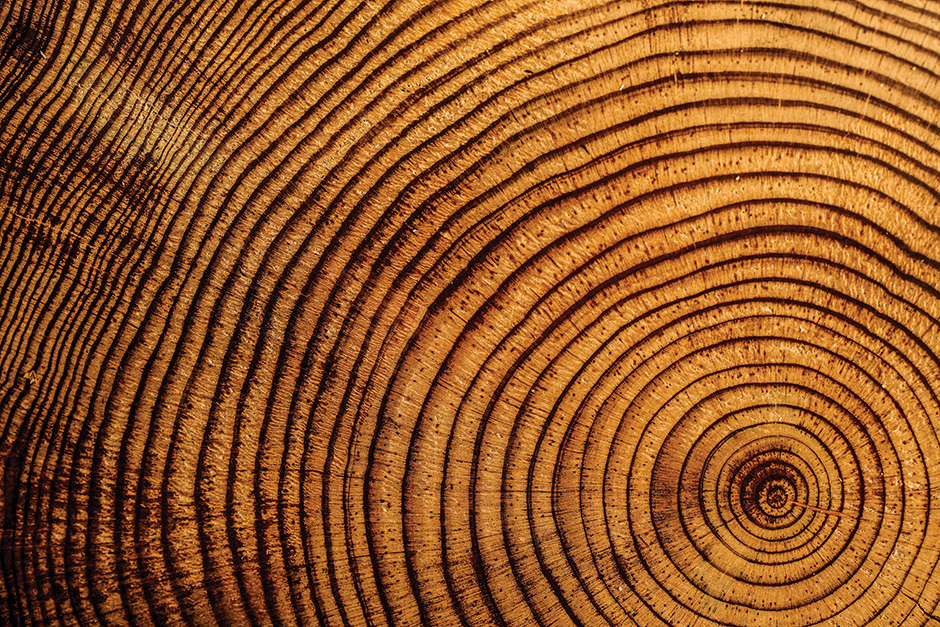 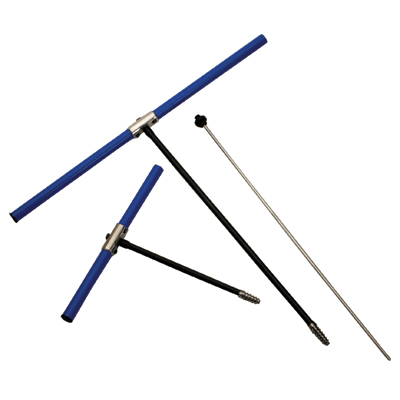 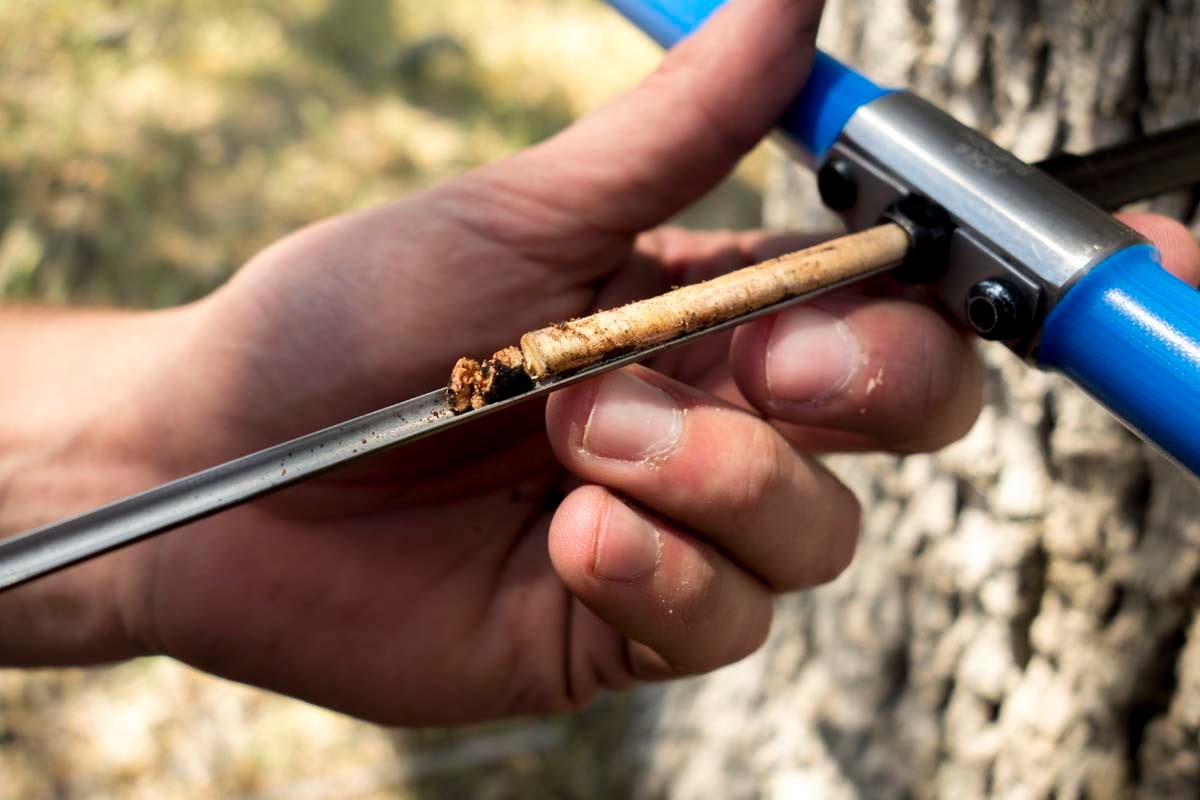 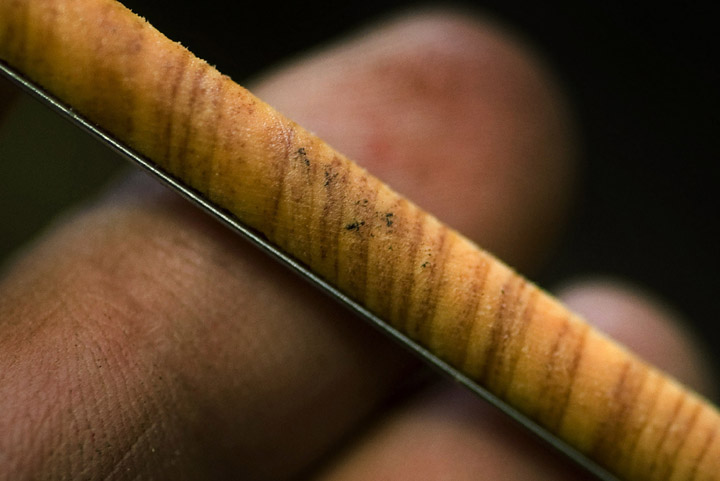 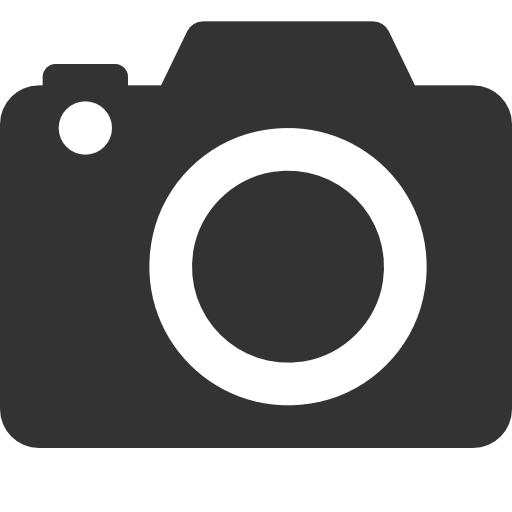 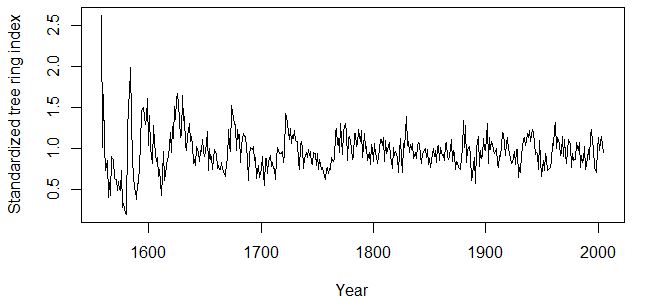 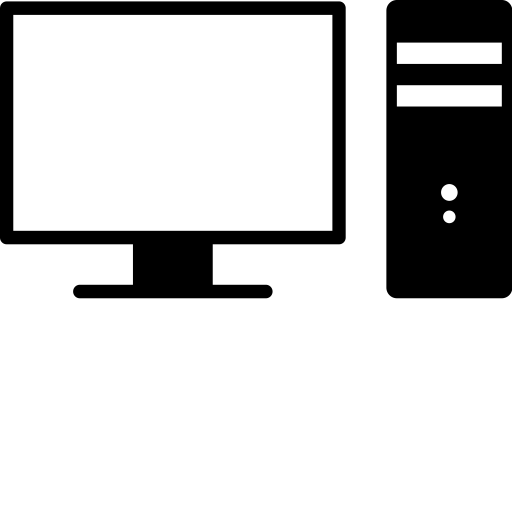 34
Applications
Drought adaptation planning
Agriculture & Agri-Food Canada
Prairie Provinces Water Board
Denver Water Board
Informing the public (Colorado River)
Reliability of urban water supply
Cities of Calgary and Edmonton
35
Spatial correlation
Tree rings
MADA
36
Kalman filter
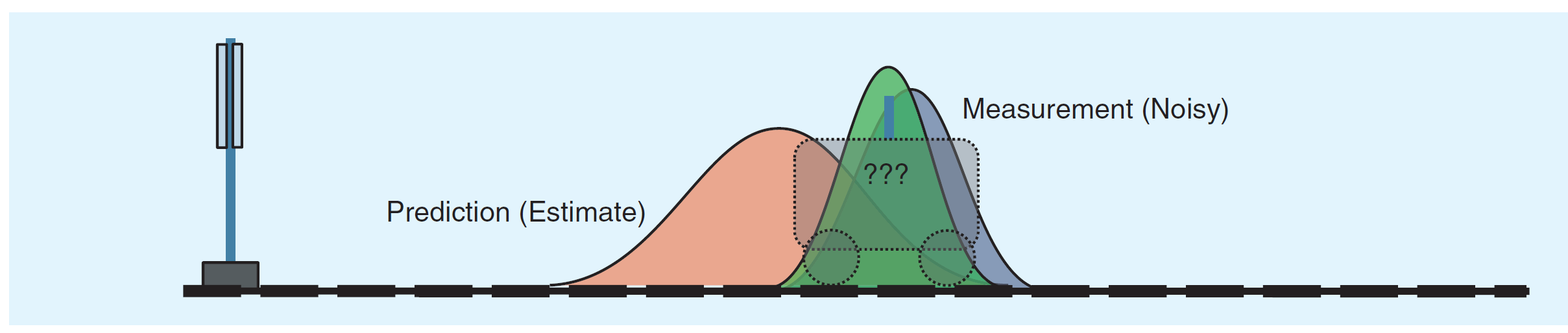 Forward pass:
Kalman filter
Backward pass:RTS recursion
Figure 5 in Faragher (2012)
Maximum likelihood
Kalman, R. E. (1960). A New Approach to Linear Filtering and Prediction Problems. Journal of Basic Engineering, 82(1), 35. https://doi.org/10.1115/1.3662552
Faragher, R. (2012). Understanding the basis of the Kalman filter via a simple and intuitive derivation [lecture notes]. IEEE Signal Processing Magazine, 29(5), 128–132. https://doi.org/10.1109/MSP.2012.2203621
37
[Speaker Notes: Milestones]
RTS recursion
Forward pass:
Kalman filter
Backward pass:RTS recursion
Maximum likelihood
Rauch, H. E., Tung, F., & Striebel, C. T. (1965). Maximum likelihood estimates of linear dynamic systems. AIAA Journal, 3(8), 1445–1450. https://doi.org/10.2514/3.3166
38
[Speaker Notes: Milestones]
Maximum likelihood estimation
Forward pass:
Kalman filter
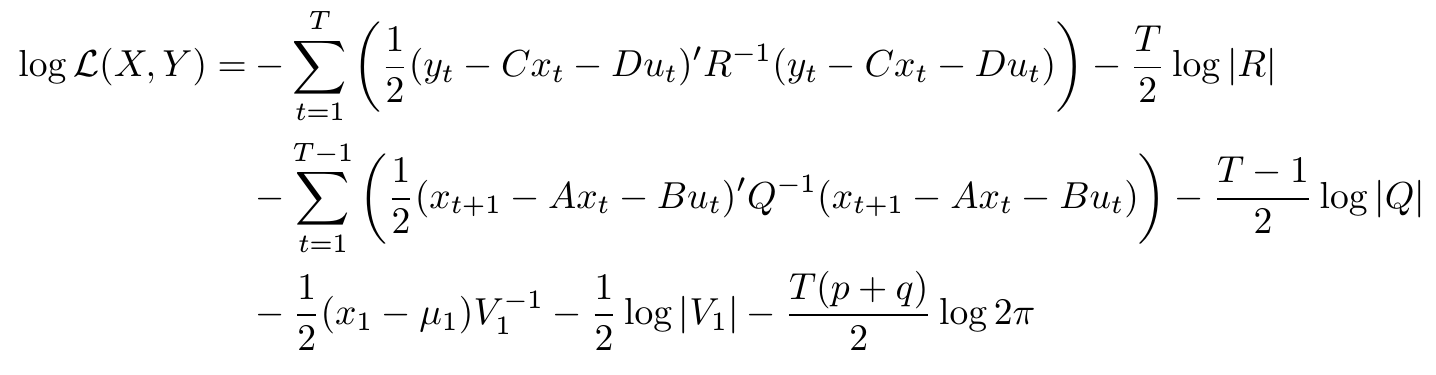 Backward pass:RTS recursion
Quadratic terms only  Analytical solutions
Maximum likelihood
39
[Speaker Notes: Milestones]
M-step solution
40
Algorithm 1: LDS-EM
41
Simultaneous learning–reconstruction
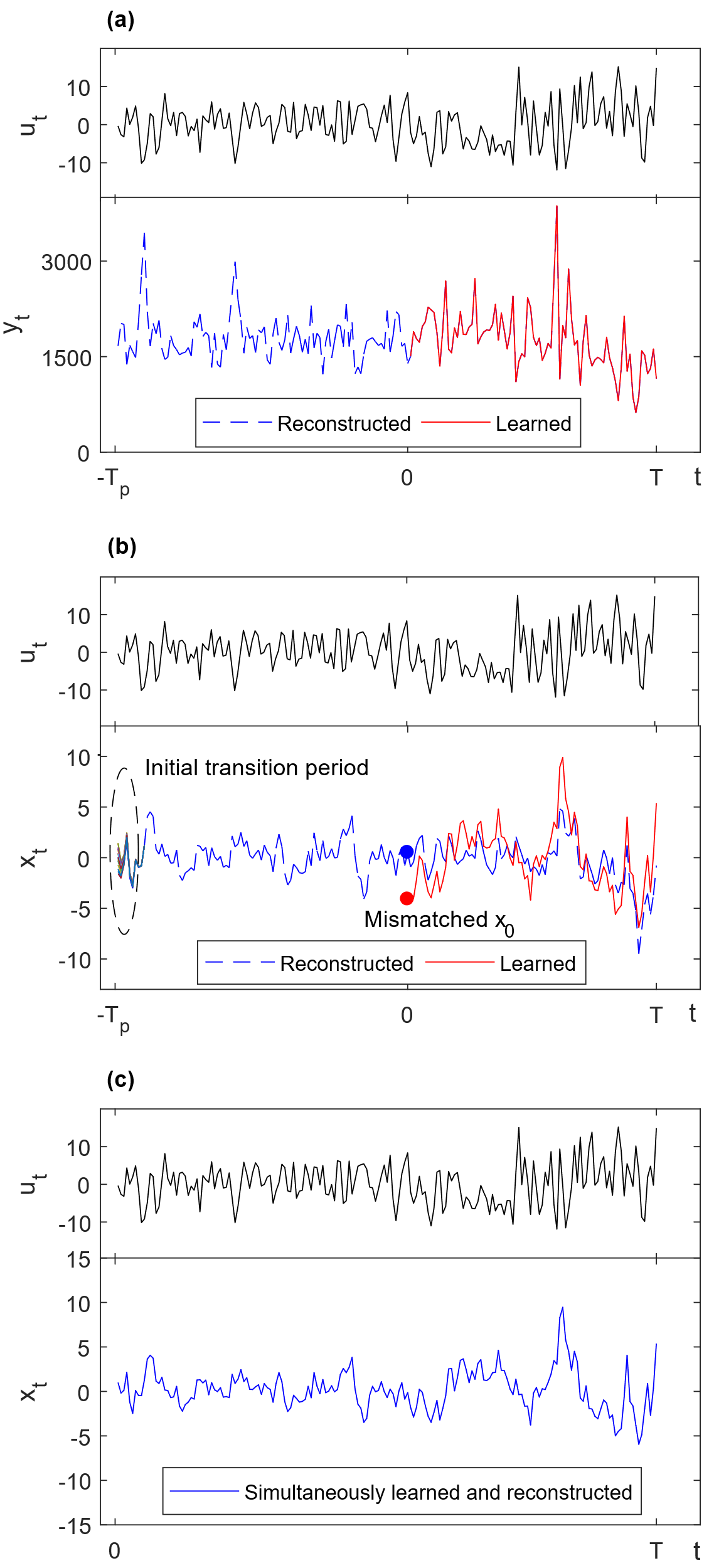 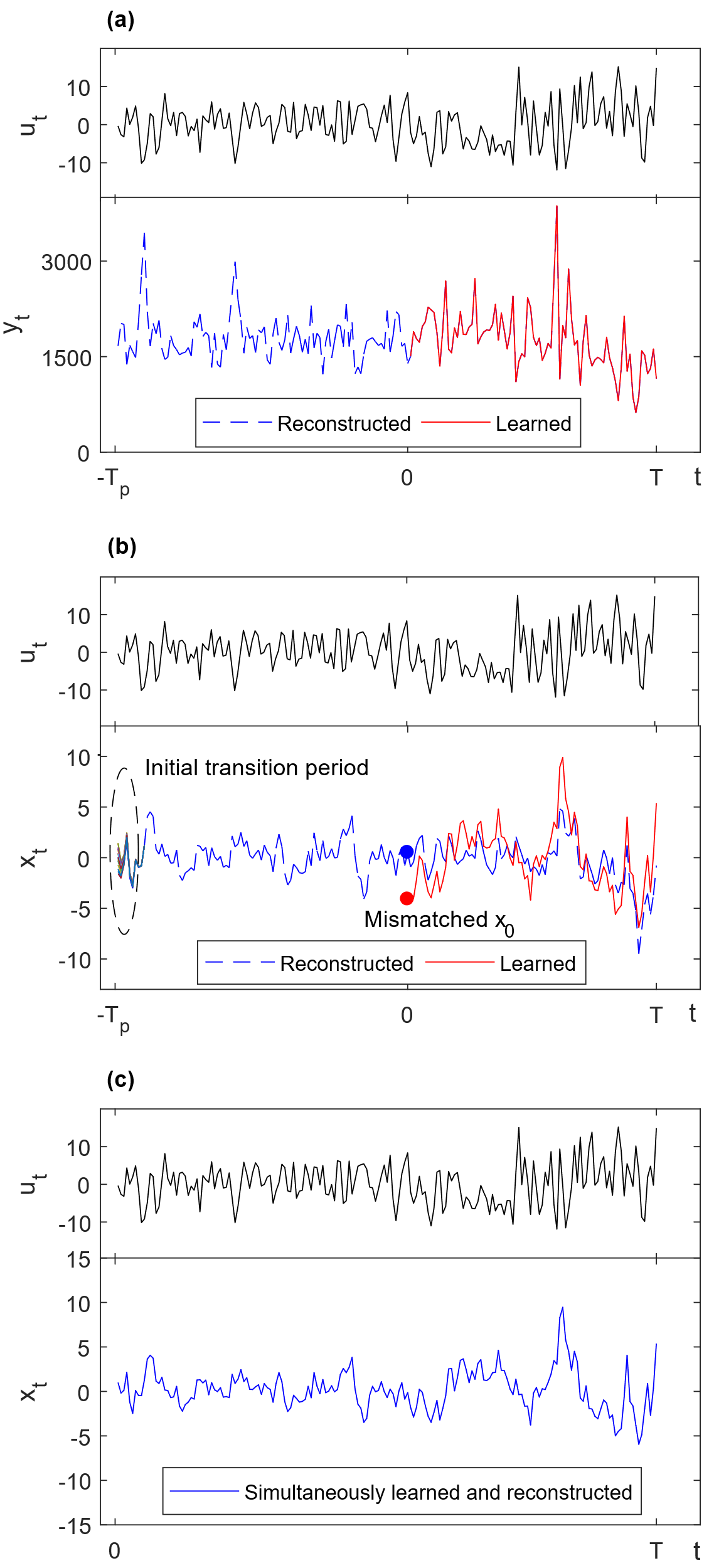 Forward pass
M-step
42
Rationale for SLR
E-Step
M-Step
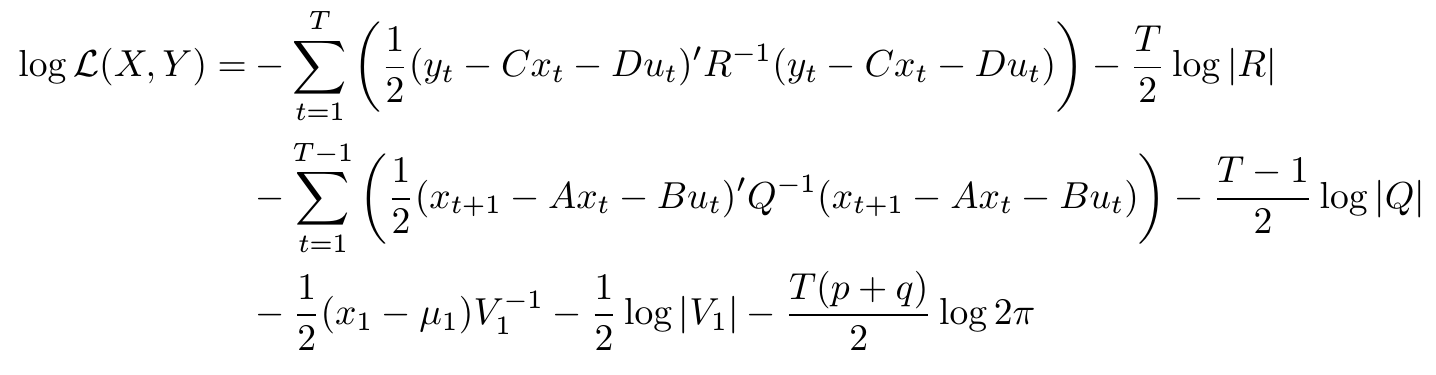 43
Algorithm 2: SLR
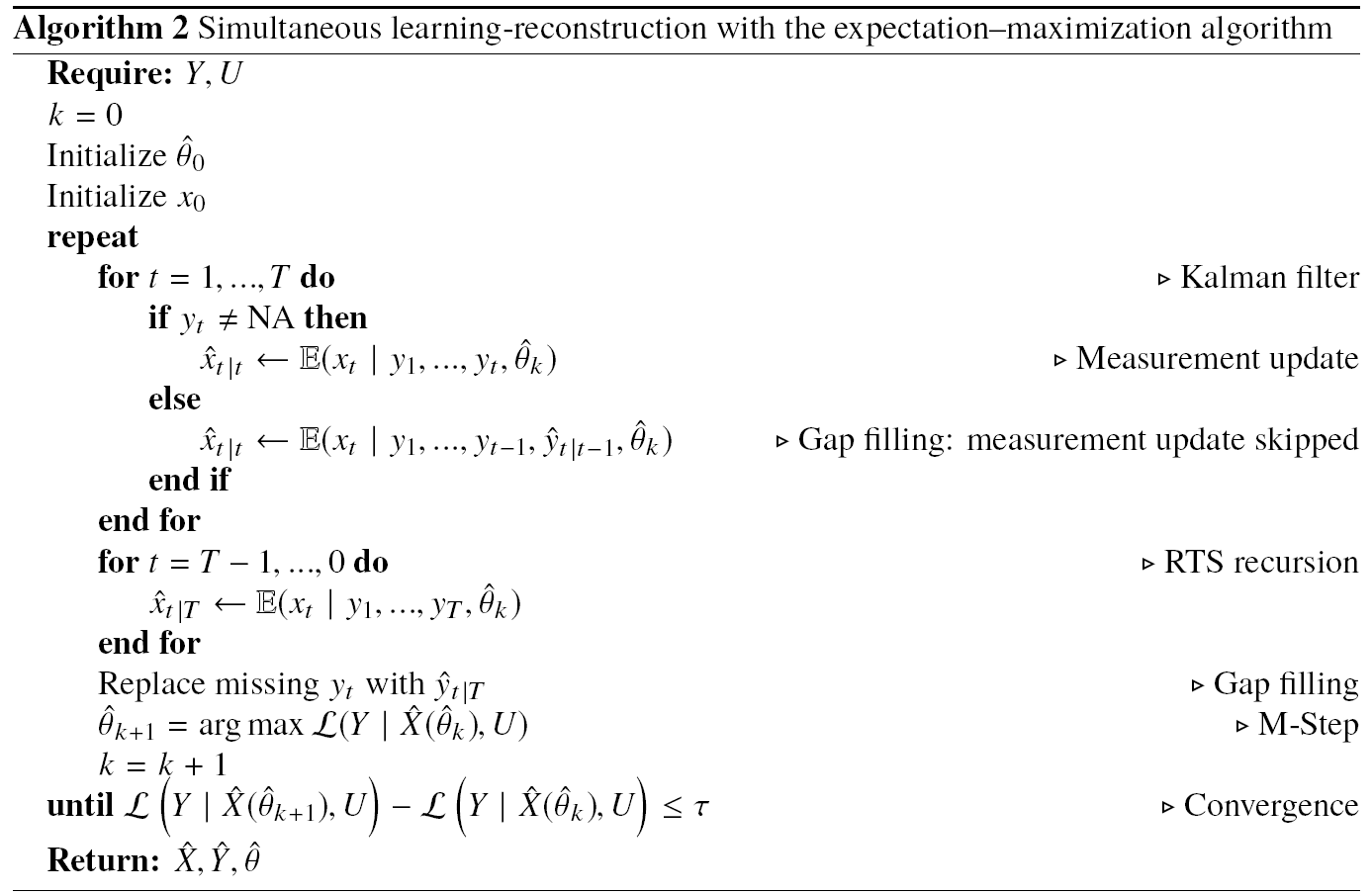 44
Residual analysis
45
Wavelet analysis
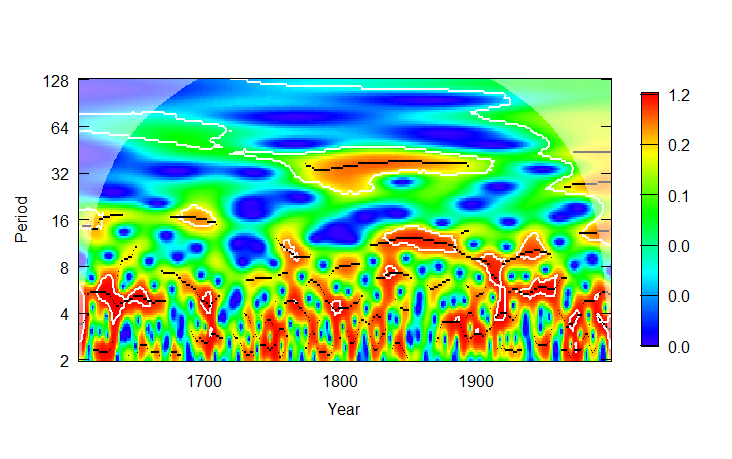 46
Other reconstructions
47